Die 10 besten Tipps zum Vererben und Verschenken!
Was Finanzberater* in der Praxis wissen müssen.
* Wir bitten um Verständnis, dass wir dem Lesefluss zuliebe überall dort, wo alle 	Geschlechtsformen erwähnt sein sollten, nur die männliche Schreibweise verwenden.
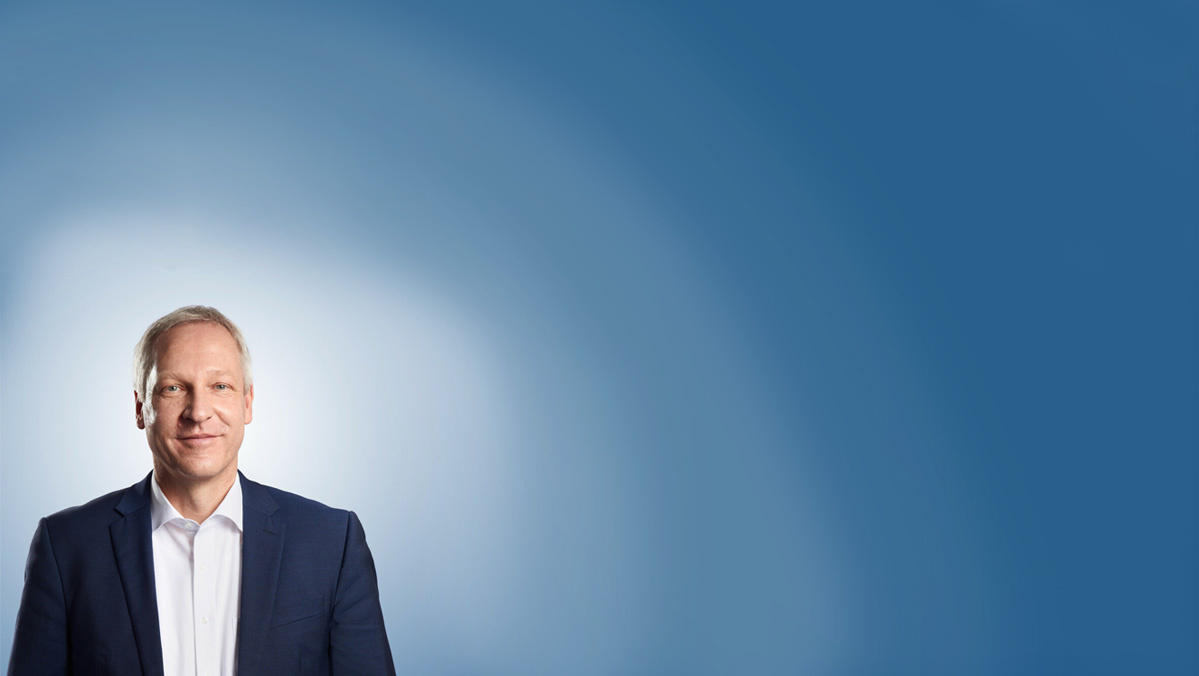 Referent
Nils Wein
Leiter der Rechtsabteilung Standard Life Deutschland

Experte und erfolgreicher Trainer von Finanzberatern zum Thema „Erben und Schenken mit Lebensversicherungen“
Die 10 besten Tipps zum Vererben und Verschenken!
1. Ziel dieses Webinars
Wie spreche ich als Finanzberater Kunden im Geschäftsfeld „Vererben und Verschenken“ hochwertig an?
Wie antworte ich kompetent auf Fragen meiner Kunden?
Wie integriere ich Lebensversicherungen in die Lösungen?
3
Die 10 besten Tipps zum Vererben und Verschenken!
2. Der Beratungsmarkt „Vererben und Verschenken“ ist stabil und profitabel.
Dieses Geschäftsfeld ist „stabil und profitabel“, weil hier ein konstant großer Beratungsbedarf gerade auch bei gutsituierten Kunden besteht.
Nur 25 Prozent der Deutschen haben überhaupt ein Testament oder einen Erbvertrag.
Jedes Jahr werden ca. 400 Milliarden Euro in Deutschland vererbt.*
Gerade für Vermögende sind Schenkungen über Lebensversicherungen sehr attraktiv.
4
* Studie des DIW im Auftrag der Hans-Böckler-Stiftung vom 06.07.2017
Die 10 besten Tipps zum Vererben und Verschenken!
3. Wie spreche ich Kunden im Geschäftsfeld „Vererben und Verschenken“ hochwertig an?
Die Übersicht von Standard Life „Die 10 besten Tipps zum Vererben und Verschenken!“ können Sie leicht und schnell Ihren Kunden zukommen lassen.
Jeder der 10 Punkte ist kurz und verständlich.
Die schrittweise Struktur macht ein komplexes Thema übersichtlicher.
Diese Übersicht ist ein guter „Aufhänger“ für ein Beratungsgespräch.
5
Die 10 besten Tipps zum Vererben und Verschenken!
4. Wie antworte ich kompetent auf Fragen meiner Kunden?
Fangen Sie jetzt an!
Erstellen Sie eine Übersicht mit Ihren Vermögenswerten und Verbindlichkeiten.
Ganzheitliche Finanzplanung.
Verschenken statt Vererben!
Das 1 X 1 des Erbrechts.
Testament, Berliner Testament oder Erbvertrag?
Die richtige Verwahrung des Testaments/Berliner Testaments.
Die Vollmacht ,über den Tod‘ hinaus.
Ein Muss: Die Patientenverfügung.
Zum Schluss: Die Vorsorgevollmacht.
6
Die 10 besten Tipps zum Vererben und Verschenken! // 4. Wie antworte ich kompetent auf Fragen meiner Kunden?
(1) Fangen Sie jetzt an!
Machen Sie deutlich, welche negative Auswirkungen bei Untätigkeit entstehen können („Probesterben“), z.B.
Es gilt die gesetzliche Erbfolge statt Testament oder Erbvertrag im Todesfall.
Es gibt keine vorausschauende Finanzplanung für den Todesfall. 
Es gibt keine Schenkungen z.B. mit Lebensversicherungen um mögliche Erbschaftsteuern zu reduzieren.
Es gibt keine Patientenverfügung im Fall von lebensverlängernden Maßnahmen.
Es gibt keine Vorsorgevollmacht in kritischen Gesundheitslagen.
7
Die 10 besten Tipps zum Vererben und Verschenken! // 4. Wie antworte ich kompetent auf Fragen meiner Kunden?
(2) Erstellen Sie eine Übersicht mit Ihren Vermögenswerten und Verbindlichkeiten.
Die Übersicht mit den Vermögenswerten und Verbindlichkeiten ist die Grundlage für eine ordentliche Finanzplanung.
Der gesetzliche Güterstand der Zugewinngemeinschaft bedeutet grundsätzlich getrennte Vermögen und daher getrennte Übersichten für die Eheleute. 
Verantwortungsvolle Kunden haben z.B.
einen Notfallordner mit den wichtigsten Dokumenten
einen Versicherungsordner mit allen Versicherungen
einen Bankordner mit allen Bankverträgen
einen weiteren Ordner mit allen weiteren Vermögensgegenständen.
Bieten Sie hier („bezahlte“) Hilfe an, wenn nötig!
8
Die 10 besten Tipps zum Vererben und Verschenken! // 4. Wie antworte ich kompetent auf Fragen meiner Kunden?
(3) Ganzheitliche Finanzplanung
Hier liegt Ihre Kernkompetenz! 
Ohne Finanzplanung wissen Ihre Kunden z.B. nicht
ob ihre Familien im Todesfall hinreichend abgesichert sind,
ob überhaupt finanzielle Möglichkeiten für Schenkungen bestehen,
ob Erbschaftsteuer anfallen kann,
ob eine Enterbung vorliegt und Pflichtteilsansprüche entstehen können,
ob das Vermögen für den Erbfall richtig strukturiert ist (Liquidität).
Achtung! Die steuerrechtliche Bewertung von Vermögensgegenständen (z.B. bei Erbschaftsteuer) kann unterschiedlich sein! 
Lassen Sie sich die steuerrechtliche Bewertung vom Steuerberater geben.
9
Die 10 besten Tipps zum Vererben und Verschenken! // 4. Wie antworte ich kompetent auf Fragen meiner Kunden?
(4) Verschenken statt Vererben!
Welche Kundenvorteile können Schenkungen zu Lebzeiten haben?
Absichern schon zu Lebzeiten. 
Freude schenken („Geben mit warmer Hand“).
Mögliche Erbschaft- und Schenkungsteuer reduzieren.
Mögliche Pflichtteilsansprüche reduzieren.
10
Die 10 besten Tipps zum Vererben und Verschenken! // 4. Wie antworte ich kompetent auf Fragen meiner Kunden?
(4) Verschenken statt Vererben!
Welche zusätzlichen Kundenvorteile hat eine „fondsgebundene Lebensversicherung“?
Einfach außerhalb des Erbrechts umzusetzen.
Auszahlungskontrolle.
Einkommenssteuerrechtliche Vorteile in der Sparphase (gegenüber einem Depot).
Einkommenssteuerrechtliche Vorteile bei Todesfall (gegenüber einem Depot).
11
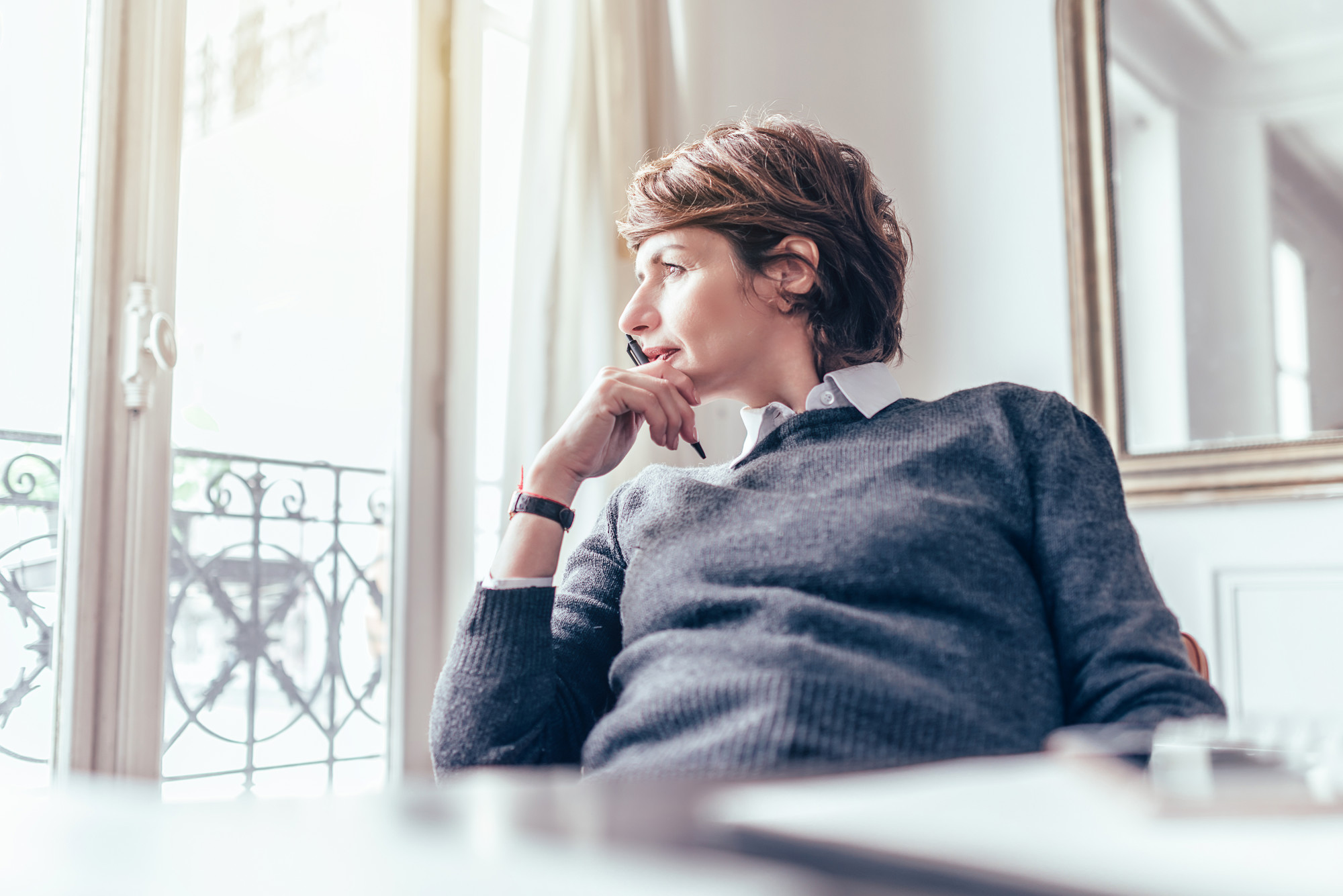 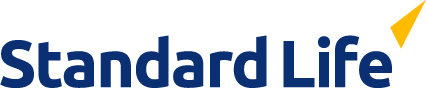 Verschenken statt Vererben!
Ein Beispiel aus der Praxis sagt mehr als viele Worte
Wohlhabende Mutter (50 Jahre) will Erbschaftsteuern reduzieren
Die 10 besten Tipps zum Vererben und Verschenken! // Praxisbeispiel: Vererben und verschenken
1. Beispiel
Wohlhabende Mutter (50 Jahre) will Erbschaftsteuern reduzieren
Die Kundin ist 50 Jahre alt.
Sie ist wohlhabend (ca. 2 Millionen Euro Nettovermögen).
Sie wird eine gute Rente haben und ist daher auch im Fall der Pflege gut abgesichert.
Sie ist verheiratet und hat eine Tochter, 15 Jahre alt.
13
Die 10 besten Tipps zum Vererben und Verschenken! // Praxisbeispiel: Vererben und verschenken
2. Kundenwünsche
Wohlhabende Mutter (50 Jahre) will Erbschaftsteuern reduzieren
Sie will eine attraktive Anlage nach ihren Risikovorstellungen.
Die Mutter will in erster Linie Erbschaftsteuern reduzieren.
Es soll möglichst einfach und unkompliziert sein.
Sie möchte auf jeden Fall eine „Auszahlungskontrolle“ behalten.
Eine einkommensteuerfreie Todesfallleistung ist zusätzlich attraktiv für sie.
14
Die 10 besten Tipps zum Vererben und Verschenken! // Praxisbeispiel: Vererben und verschenken
3. Aktiv ansprechen und beraten!
Wohlhabende Mutter (50 Jahre) will Erbschaftsteuern reduzieren
Finanzcheck
Frühzeitig wegen der Zehnjahresfrist ansprechen
Familienverhältnisse wegen der Freibeträge sehr wichtig
Steuerliches Nettovermögen vom Steuerberater geben lassen
Schenkung (siehe nachfolgend)
Schenkungen unter Lebenden
Keine Schenkung innerhalb der vergangenen zehn Jahre 
Testament/Erbvertrag
Bei großen Vermögen besonders wichtig
15
Die 10 besten Tipps zum Vererben und Verschenken! // Praxisbeispiel: Vererben und verschenken
4. WeitBlick – Lösung
Wohlhabende Mutter (50 Jahre) will Erbschaftsteuern reduzieren
WeitBlick Vertrag mit 400.000 Euro Einmalbeitrag
2 VN: Die Mutter und die Tochter werden beide Versicherungsnehmer.
99/1-Regel: Die Tochter erhält 99 Prozent des Werts der Lebensversicherung geschenkt und die Mutter behält 1 Prozent.
VP: Die Mutter wird versicherte Person.
Bezugsrecht: Die Tochter wird bezugsberechtigt auf den Todesfall.
Schenkung: Mit der Zahlung des Einmalbeitrags von 400.000 Euro wird die Schenkung eines Anteils von 99 Prozent vollzogen.
16
Die 10 besten Tipps zum Vererben und Verschenken! // Praxisbeispiel: Vererben und verschenken
5. Erbschaftsteuern reduzieren
Wohlhabende Mutter (50 Jahre) will Erbschaftsteuern reduzieren
Die Schenkung eines Anteils an der Lebensversicherung über 396.000 Euro ist schenkungsteuerfrei.
Bei einem angenommenen Schenkungsteuersatz von 15 Prozent können 59.400 Euro an Erbschaft- und Schenkungsteuer gespart werden.
Diese Rechnung gilt unter der Annahme, dass die Mutter in den nächsten 10 Jahren nicht stirbt und das im Rahmen des späteren Erbfalls die Tochter einen Vermögenswert von mindestens 400.000 Euro erhält.
17
Die 10 besten Tipps zum Vererben und Verschenken! // Praxisbeispiel: Vererben und verschenken
5. Exkurs – Freibeträge im Schenkung- und Erbschaftsteuerecht
Wohlhabende Mutter (50 Jahre) will Erbschaftsteuern reduzieren
Je näher das Verwandtschaftsverhältnis, desto höher die Freibeträge
Eheleute und eingetragene Lebenspartner	500.000 Euro
Kinder, Stiefkinder, Adoptivkinder	400.000 Euro
Enkel, wenn (Stief-)Kinder verstorben	400.000 Euro
Enkel, Urenkel usw.	200.000 Euro 
Eltern, Großeltern, Urgroßeltern usw.	100.000 Euro
Neffen, Nichten	  20.000 Euro
Geschwister	20.000 Euro
Nichteheliche Lebenspartner	20.000 Euro
Je größer die Familie, desto mehr Freibeträge sind möglich.
18
Die 10 besten Tipps zum Vererben und Verschenken! // Praxisbeispiel: Vererben und verschenken
5. Exkurs – Erbschaft von Familienheimen
Wohlhabende Mutter (50 Jahre) will Erbschaftsteuern reduzieren
Der Ehegatte muss keine Erbschaftsteuer hierfür zahlen und kann seinen Freibetrag vollständig wahrnehmen.
Allerdings müssen drei Voraussetzungen erfüllt sein:
Der Erblasser hat die Immobilie als ständigen Wohnsitz genutzt.
Der Erbe zieht unverzüglich (Faustformel: spätestens innerhalb von 6 Monaten) nach dem Erbfall ein, um die Immobilie als ständigen Wohnsitz zu nutzen.
Der Erbe bleibt mindestens zehn Jahre darin wohnen.Ausnahme: Zwingende Gründe, z. B. Pflegefall
19
Die 10 besten Tipps zum Vererben und Verschenken! // Praxisbeispiel: Vererben und verschenken
5. Exkurs – Steuersatz
Wohlhabende Mutter (50 Jahre) will Erbschaftsteuern reduzieren
Die Höhe des Steuersatzes hängt vom Verwandtschaftsverhältnis und von der Höhe des steuerpflichtigen Erwerbs ab.
Ehegatten und Kinder zahlen zum Beispiel bei einem steuerpflichtigen Erwerb von 300.000 bis 600.000 Euro Erbschaftsteuern in Höhe von 15 Prozent und von 600.000 bis 6 Millionen Euro Erbschaftsteuern in Höhe von 19 Prozent.
Nicht eheliche Lebenspartner und Patenkinder (nicht verwandt) zahlen bei einem zu versteuernden Vermögen bis 6 Millionen Euro Erbschaftsteuern in Höhe von 30 Prozent.
20
Die 10 besten Tipps zum Vererben und Verschenken! // Praxisbeispiel: Vererben und verschenken
6. „Auszahlungskontrolle“
Wohlhabende Mutter (50 Jahre) will Erbschaftsteuern reduzieren
Wenn Mutter und Kind beide Versicherungsnehmer sind, dann können beispielsweise nur beide zusammen kündigen. 
Das Kind kann – auch wenn es volljährig ist – das Geld nicht alleine ausgeben.
21
Die 10 besten Tipps zum Vererben und Verschenken! // Praxisbeispiel: Vererben und verschenken
7. Steuervorteile im Ansparprozess
Wohlhabende Mutter (50 Jahre) will Erbschaftsteuern reduzieren
Keine laufende Besteuerung der erzielten Erträge
Steuerneutraler Fondswechsel möglich
Durch diese „Steuerstundung“ entsteht eine höhere Rendite.
22
Die 10 besten Tipps zum Vererben und Verschenken! // Praxisbeispiel: Vererben und verschenken
7. Steuervorteile im Ansparprozess
Wohlhabende Mutter (50 Jahre) will Erbschaftsteuern reduzieren
Berechnungsbeispiel „FondsanlagenOPTIMIERER“ – Tarifoption 2
50-Jährige, 400.000 Euro bis Alter 85, 3 Fondswechsel während der Laufzeit, WeitBlick Tarifoption 2 (2,0 Prozent AC, 0,5 Prozent p. a. FC), MyFolio Passive Chance C – Fondsanlage mit 2,5 Prozent Ausgabeaufschlag / 1,0 Prozent p. a. Fondskosten / 6 Prozent p. a. Wertentwicklung, Einkommensteuersatz: 44,31 Prozent inkl. Soli
WeitBlick, bei Ablauf:	1.856.601,05 Euro Kapital nach Steuern
Depot:	1.525.377,89 Euro Kapital nach Steuern
Vorteil WeitBlick:	331.223,16 Euro Kapital nach Steuern*
23
* Im Erlebensfall, Quelle: FondsanlagenOPTIMIERER unter https://standardlife.ivfp.de/fondsanlagenoptimierer
Die 10 besten Tipps zum Vererben und Verschenken! // Praxisbeispiel: Vererben und verschenken
8. Einkommensteuerfreie Todesfallleistung
Wohlhabende Mutter (50 Jahre) will Erbschaftsteuern reduzieren
Die Todesfallleistung einer FLV ist einkommensteuerfrei (Rückschluss aus § 20 Abs. 1 Nr. 6 EStG). Sie ist auch zu 99 Prozent (Anteil, der bereits an das Kind verschenkt wurde) erbschaftsteuerfrei.
Wenn die Mutter beispielhaft mit 80 Jahren stirbt, dann wird – unter den Annahmen der vorigen Folie – eine einkommensteuerfreie Todesfallleistung in Höhe von 1.742.066,00 Euro ausgezahlt.
Der Vorteil der Todesfallleistung gegenüber dem Depot beträgt damit – unter der Annahme, dass die Erben die Wertpapiere nach dem Tod verkaufen – 503.029,84 Euro.
24
Die 10 besten Tipps zum Vererben und Verschenken! // Praxisbeispiel: Vererben und verschenken
9. Zusammenfassung
Wohlhabende Mutter (50 Jahre) will Erbschaftsteuern reduzieren
Renditestarke Anlage. 
Außerdem wurde die Erbschaftsteuer um 59.400 Euro reduziert. 
Weiterhin hat die Mutter eine Auszahlungskontrolle („Vetorecht“).
Bei Ablauf des Vertrags wird ein Vorteil von 331.223,16 Euro gegenüber einer Direktanlage erzielt.   
Bei Tod mit 80 vor Ablauf des Vertrags führt die einkommensteuerfreie Todesfallleistung sogar zu einem Vorteil von 503.029,84 Euro gegenüber einer Direktanlage – unter der Annahme, dass die Erben die Wertpapiere nach dem Tod verkaufen.
25
Die 10 besten Tipps zum Vererben und Verschenken! // 4. Wie antworte ich kompetent auf Fragen meiner Kunden?
(5) Das 1 X 1 des Erbrechts
Was Sie als Finanzberater hier wissen müssen!
Machen Sie keine Rechtsberatung!
Bauen Sie ein Netzwerk mit entsprechenden Beratern auf! Netzwerken gehört die Zukunft.
Ein Notar oder Fachanwalt für Erbrecht sorgt für Qualität und vermeidet Streit zwischen den Erben. Er ist sein Geld also wert.
Wenn das Testament/gemeinschaftliche Testament/der Erbvertrag steuerrechtlich optimal gestaltet werden soll, dann muss zusätzlich ein Steuerberater oder Fachanwalt für Steuerrecht beauftragt werden.
26
Die 10 besten Tipps zum Vererben und Verschenken! // 4. Wie antworte ich kompetent auf Fragen meiner Kunden?
(5) Das 1 X 1 des Erbrechts
Was Sie als Finanzberater hier wissen müssen!
Bleiben Sie im „Driver Seat“. Gute Anwälte und Steuerberater brauchen Ihre Finanzplanung.
Sollte Streit zwischen den zukünftigen Erben drohen oder wenn die Erben noch sehr jung sind, dann kann ein Testamentsvollstrecker im Testament eingesetzt werden.
Erben bekommen einen Prozentsatz am Gesamtvermögen/an den Gesamtverbindlichkeiten zugewiesen. Daher müssen Erben grundsätzlich alles gemeinsam entscheiden.
Je weniger Erben, desto leichter ist die Erbengemeinschaft handlungsfähig.
Ein „runder Tisch“ zusammen mit den zukünftigen Erben hat viele Vorteile und kann zukünftigen Streit vermeiden.
27
Die 10 besten Tipps zum Vererben und Verschenken! // 4. Wie antworte ich kompetent auf Fragen meiner Kunden?
(6) „Testament, Berliner Testament oder Erbvertrag?“
Sie können bei dieser Frage ganz entspannt sein!
Sie sind kein Rechtsberater und dürfen keine detaillierten Auskünfte geben.
Versuchen Sie, Ihr Netzwerk an Notaren, Rechtsanwälten und Steuerberatern einzusetzen.
Bitten Sie Ihre Kunden, wichtige Eckpunkte des Testaments etc. mit Ihnen zu teilen. Denn diese können Auswirkungen auf die langfristige Finanzplanung haben (z.B. „Liquidität der Erben“).
Testamente werden eher von Einzelpersonen genutzt, Berliner Testament eher von Eheleuten und Erbverträge wegen gegenseitigen rechtlichen Verbindlichkeiten z.B. von Unternehmern oder nichtehelichen Partnerschaften.
28
Die 10 besten Tipps zum Vererben und Verschenken! // 4. Wie antworte ich kompetent auf Fragen meiner Kunden?
(7) „Die richtige Verwahrung des Testaments/Berliner Testaments“
Die richtige Verwahrung ist von großer Bedeutung!
Denn das zuletzt ordnungsgemäß erstellte Testament/Berliner Testament ist rechtlich relevant.
Sofern der Notar bei der Erstellung eingeschaltet wurde, ist eine ordnungsgemäße Verwahrung sichergestellt (§ 34 (1) Satz 4 Beurkundungsgesetz).
Aber ein handgeschriebenes Testament auf dem Nachttisch kann z.B. „verschwinden“. Ein handgeschriebenes Testament in z.B. einem Buch versteckt, kann auch nie aufgefunden werden.
Deshalb sollten richtiger Weise solche Testamente/Berliner Testamente am Amtsgericht des Wohnortes offiziell verwahrt werden.
Die Gebühren sind gering. Einmalig 75 Euro für die amtliche Verwahrung plus 18 Euro für Eintragung in das zentrale Testamentsregister.
29
Die 10 besten Tipps zum Vererben und Verschenken! // 4. Wie antworte ich kompetent auf Fragen meiner Kunden?
(8) „Die Vollmacht ,über den Tod‘ hinaus“
Die Erben müssen Rechnungen bezahlen und brauchen daher im Todesfall einen schnellen Zugang zu den Konten!
Banken und Finanzinstitute verlangen regelmäßig einen Erbschein, um die Erbschaft nachweisen zu können und den Erben Zugang zu den Konten zu geben.
Das kann je nach Einzelfall einige Wochen dauern.
Eine Vollmacht „über den Tod hinaus“, d.h. die ausdrücklich gerade nach dem Tod wirksam ist und bleibt, sichert den Zugang zu Konten, gerade auch in der kritischen Zeit bis zur Erteilung des Erbscheins.
Die Kunden sollten zur Sicherheit mit ihrer Hausbank absprechen, dass eine solche spezielle Vollmacht akzeptiert wird.
Möglicher Weise wird eine notarielle Beurkundung gefordert.
Anwälte und Notare helfen hier gerne weiter.
30
Die 10 besten Tipps zum Vererben und Verschenken! // 4. Wie antworte ich kompetent auf Fragen meiner Kunden?
(9) Ein Muss: Die Patientenverfügung
Wer möchte nicht selbstbestimmt entscheiden, wann man keine ärztliche Hilfe mehr wünscht?
Die Patientenverfügung legt im Kern fest, wie lange lebensverlängernde Maßnahmen durchgeführt werden sollen.
Textbausteine und weitere Hinweise findet man z.B. unter https://www.bundesgesundheitsministerium.de/patientenverfuegung.html https://www.bmj.de/DE/Service/Formulare/Formulare_node.html  
Wer die Patientenverfügung verfeinern möchte, sollte entsprechende Anwälte kontaktieren.
In jedem Fall sollte man den Hausarzt einbeziehen, um klare und eindeutige medizinischen Formulierungen zu wählen.
31
Die 10 besten Tipps zum Vererben und Verschenken! // 4. Wie antworte ich kompetent auf Fragen meiner Kunden?
(10) Zum Schluss: Die Vorsorgevollmacht
Persönliche Vorsorge gerade in schwierigen Gesundheitsangelegenheiten ist sehr wichtig! 
Die Vorsorgevollmacht ermöglicht eine rechtsgeschäftliche Vertretung in Gesundheitsangelegenheiten und häufig auch wahlweise in Vermögensangelegenheiten, wenn man nicht mehr dazu in der Lage sein sollte. Außerdem erhalten Angehörige so Zugang zu den Ärzten und deren medizinischer Einschätzung.
Ein Muster findet man z.B. unter https://www.bmj.de/DE/Service/Formulare/Formulare_node.html  
Bei individuellen Wünschen, sollte der Kunde sich anwaltlich beraten lassen.
32
Die 10 besten Tipps zum Vererben und Verschenken!
5. Haftungsausschluss
Nur zum internen Gebrauch für Vertriebspartner von Standard Life Deutschland
Es handelt sich um eine allgemeine Betrachtung und Darstellung und keine rechtliche Beratung im Einzelfall. Die Ausführungen sind auch nicht abschließend und können sich durch neue Gesetze und/oder neue Rechtsprechung ändern. Diese Präsentation wurde sorgfältig erstellt, es kann aber keine Haftung hierfür übernommen werden.

Bei der Durchführung der hier angesprochenen Gestaltungen sollte immer individuelle rechtliche und steuerliche Beratung eingeholt werden.
33
Standard Life Versicherung Deutschland, Stand Oktober 2022